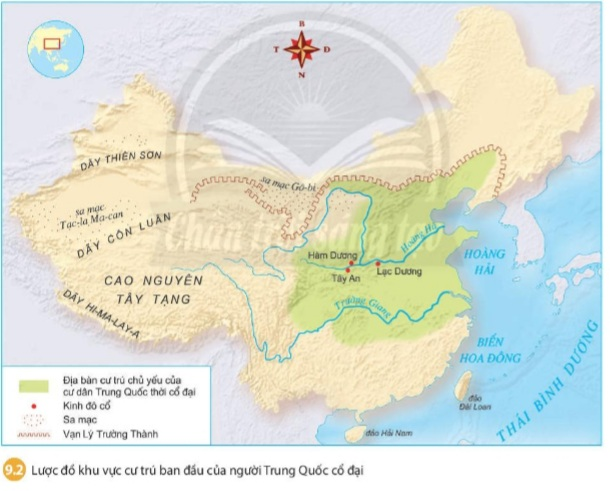 - Thời cổ đại, Trung Quốc nhỏ hơn ngày nay.
? Đây là quốc gia nào ?
? Em biết gì về Trung Quốc thời phong kiến ?
BÀI 6. KHÁI QUÁT TIẾN TRÌNH LỊCH SỬ TRUNG QUỐC
MỤC TIÊU CẦN ĐẠT
- Lập được sơ đồ tiến trình phát triển của Trung Quốc từ thế kỷ VII đến giữa thế kỷ XIX (các thời Đường, Tống, Nguyên, Minh, Thanh).
- Nêu được những nét chính về sự thịnh vượng của Trung Quốc Dưới thời Đường.
- Mô tả được sự phát triển kinh tế của Trung Quốc dưới thời Minh - Thanh.
Quá trình thống nhất và sự xác lập chế độ phong kiến dưới thời Tần Thủy Hoàng
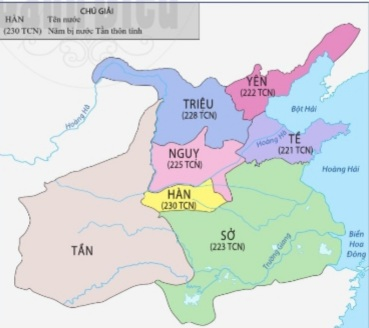 Từ nhà Hán, Nam- Bắc triều đến nhà Tùy
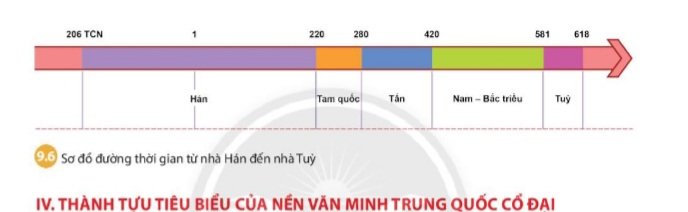 Sơ đồ đường thời gian từ nhà Hán đến nhà Tùy 
Phiếu học tập
1. Từ nhà Hán tới nhà Tùy gắn liền với ...  triều đại và…… thời kì. 
2. Nhà…………tồn tại lâu nhất. Nhà ………..tồn tại ngắn nhất.
3. Nhà………… tái thống nhất đất nước và đặt cơ sở để TQ bước vào tời kỳ đỉnh cao của chế độ phong kiến.
4.Thời kỳ này nước ta bị nhà………… nào đô hộ.
Từ nhà Hán, Nam- Bắc triều đến nhà Tùy
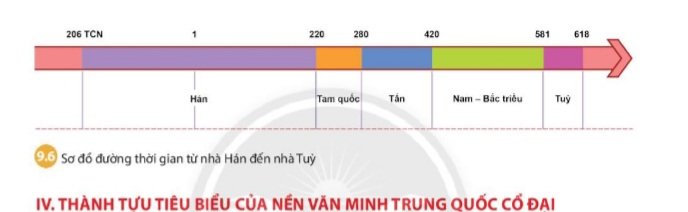 Sơ đồ đường thời gian từ nhà Hán đến nhà Tùy 
Phiếu học tập
1. Từ  nhà Hán tới nhà Tùy gắn liền với ...  triều đại và…….thời kì. 
2. Nhà…………tồn tại lâu nhất. Nhà ………..tồn tại ngắn nhất.
3. Nhà………… tái thống nhất đất nước và đặt cơ sở để TQ bước vào tời kỳ đỉnh cao của chế độ phong kiến.
4.Thời kỳ này nước ta bị nhà………… đô hộ.
3
2
Tùy
Hán
Tùy
Hán
1. Khái quát tiến trình lịch sử Trung Quốc
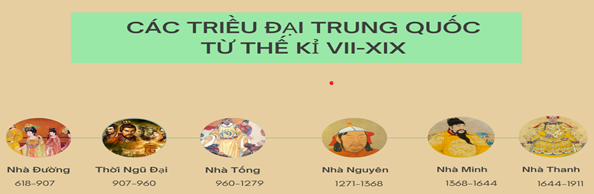 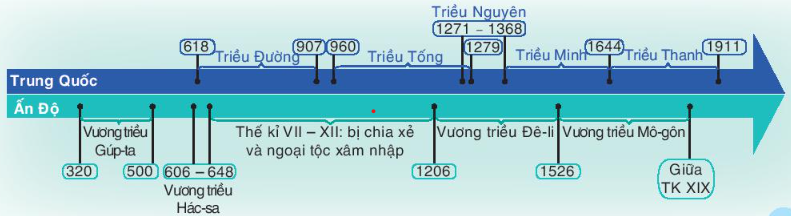 Từ thế kỷ VII đến giữa thế kỷ XIX, có 5 vương triều lớn cầm quyền ở Trung Quốc:
- Thời Đường (618 - 907);
- Thời Tống (960 – 1279);
- Thời Nguyên (1271 – 1368);
- Thời Minh (1368 – 1644); 
- Thời nhà Thanh (1644 – 1911).
2. Sự thịnh vượng của Trung Quốc thời Đường (618 - 907)
HS làm việc nhóm đôi:
? Trình bày những biểu hiện chính về sự thịnh vượng của Trung Quốc dưới thời Đường ?
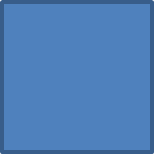 Về kinh tế
Về chính trị
Sự thịnh vượng của Trung Quốc dưới thời Đường được thể hiện trên tất cả các lĩnh vực:
Về chính trị
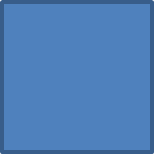 Về kinh tế
- Nông nghiệp: Phát triển mạnh nhờ vào việc: giảm tô thuế, bớt sưu dịch; thực hiện chế độ quân điền,….
- Thủ công nghiệp: Phát triển đa dạng với các xưởng sản xuất được tổ chức có quy mô lớn; có nhiều sản phẩm nổi tiếng như: gốm sứ, tơ lụa, giấy, đồ đồng…
- Thương mại: Phát triển thịnh đạt, hoạt động giao lưu buôn bán được mở rộng.
+ Hình thành “con đường tơ lụa” trên đất liền và trên biển.
+ Hình thành nhiều đô thị lớn, tiêu biểu là Trường An…
- Bộ máy nhà nước được củng cố, kiện toàn chặt chẽ từ trung ương đến địa phương.
- Nhà Đường xâm lược các nước như là vùng Nội Mông, Tây Vực, bán đảo Triều Tiên,... giúp mở rộng lãnh thổ Trung Quốc.
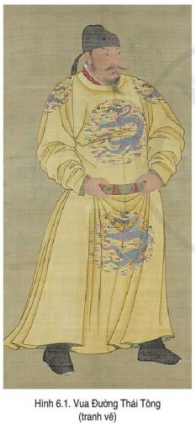 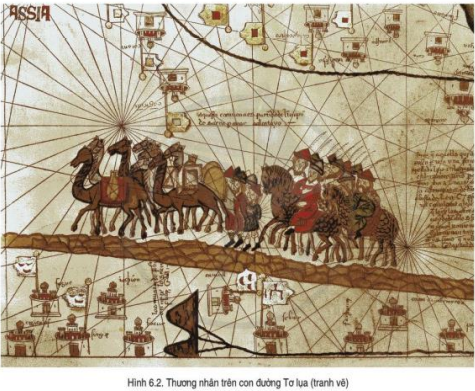 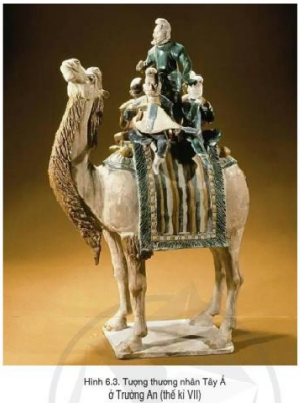 3. Kinh tế Trung Quốc thời Minh, Thanh
? Mô tả sự phát triển của kinh tế Trung Quốc thời Minh, Thanh theo bảng mẫu dưới đây ?
Phiếu học tập
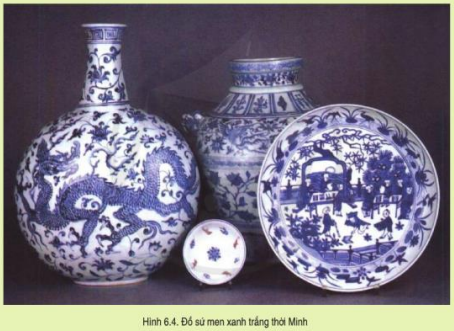 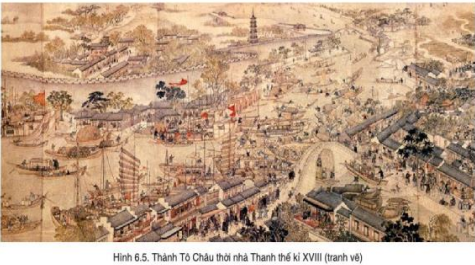 3. Kinh tế Trung Quốc thời Minh, Thanh
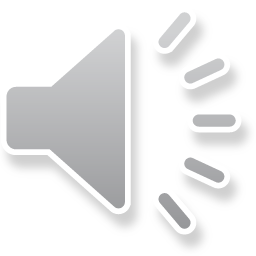 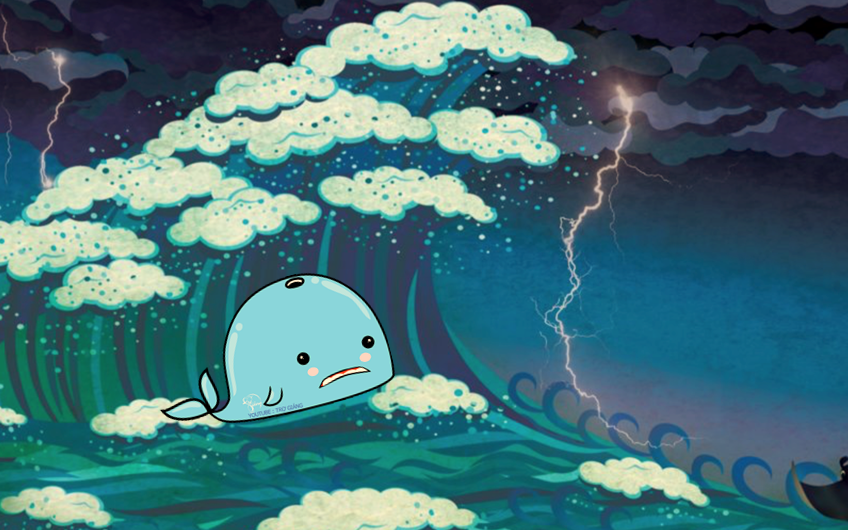 LUYỆN TẬP
? Hãy lập bảng theo mẫu dưới đây và điền nội dung về tình hình kinh tế của Trung Quốc thời Đường và Minh, Thanh:
? Hãy tìm hiểu về một vị vua sáng lập triều đại ở Trung Quốc trong giai đoạn thế kỉ VII - XIX và giới thiệu với các bạn cùng lớp.
GV hướng dẫn HS thực hiện:
- Về cách thức tìm hiểu:
+ Thông qua sách, báo.
+ Thông qua mạng Internet…
- Về nội dung:
+ Vị vua sáng lập triều đại nào ?
+ Tên vị vua sáng lập là gì ?
+ Tiểu sử của vị vua đó ?
+ Công lao của vị vua đó đối với vương triều đó trong lịch sử ?
CẢM ƠN CÁC BẠN THẬT NHIỀU.
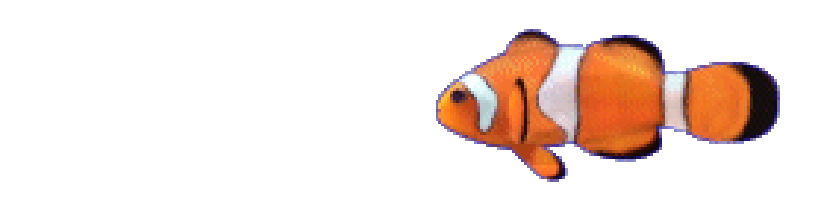 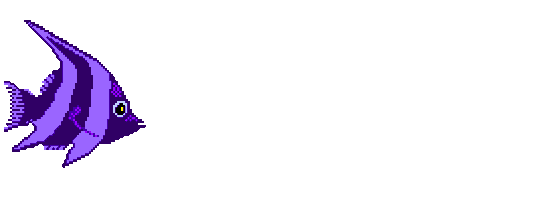 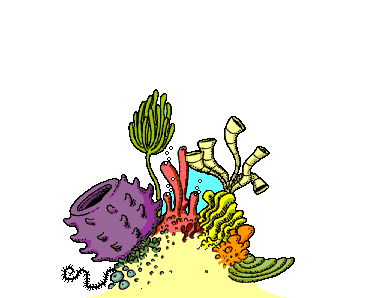 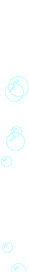 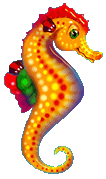 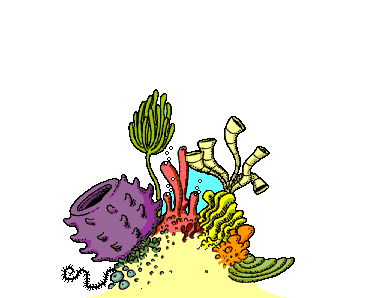 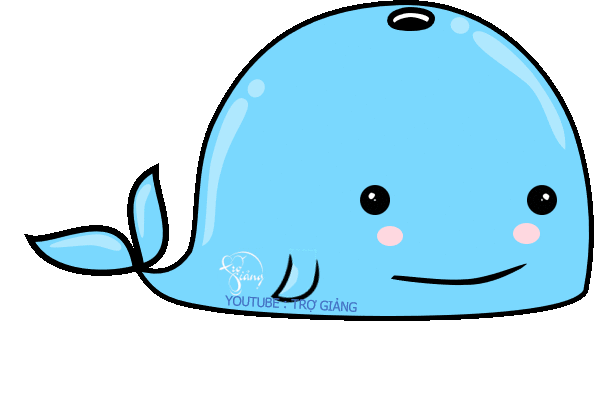 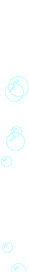 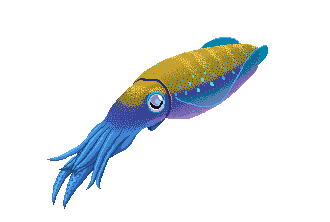 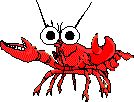 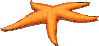